Person-Centered Care: Overview
Partnerships to Improve Care and Quality of Life for Persons with Dementia
[Speaker Notes: Welcome to the 8th presentation in the series on Partnerships to Improve Care and Quality of Life for Persons with Dementia.]
Training Goals
Goals for our series  
Enhance family involvement in the daily care of their loved ones
Promote person-centered care

Goals for today 
Introduce Person-Centered Care
Link principles to the Family Involvement in Care Intervention
[Speaker Notes: The goals for today are to introduce Person-Centered Care and link it to the Family Involvement in Care Intervention.]
Staff-Family Partnerships
Emphasize person-centered focus
Promote “goal-directed” care
Focus on the person, not the task
Advance “Knowing the person” with dementia
Adapt to changes/changing goals over time

Promote high quality dementia care by working as a TEAM
[Speaker Notes: As we noted in the introductory training module, the Family Involvement in Care Intervention is focused on promoting the best care for the person with dementia. 
 
In this series, we dedicate three modules to providing person-centered care to best assure the person with dementia is at the center of all discussions.  
 
Whether you are familiar with the term, or if it is new, you likely practice elements of person-centered care every day in interactions with those that you provide care to.  Let’s start by reviewing some of the most common definitions of what it means to be “person-centered” in care.]
Person-Centered Care
Movement tagline: “The person comes first.”
Reaction to hopelessness 
Nothing can be done
Poor quality of life is inevitable 
Alternative view
Well-being  Interaction between impairment and psycho-social aspects of life
Affirm person’s value as a human being
Build on individual’s strengths
Find purpose!
[Speaker Notes: Person-centered care grew out of the strong sense of hopelessness and despair about progressive dementia. The fact that there were no “cures” too often led to the sense that nothing could be done to help people with dementia to live well. It was as though the diagnosis was a life sentence to suffering, and that poor quality of life was inevitable.
 
However, a strong group of advocates put forward a very different view. Living with dementia wasn’t determined by the neurological impairment. It was also influenced by psychological and social factors that interacted with dementia. 
 
Quality of life was possible, and care should be focused on the value of the PERSON as a human being. That led to the tagline “The person comes first!”]
What is Person-Centered Care?
Person-centered care involves tailoring care to the person’s interests, abilities, history and personality
Family, caregivers, and the PERSON with dementia should be involved in developing plans
The person’s and family’s knowledge is essential to make sure the plan is right for them!
[Speaker Notes: There are many different definitions of what it means to be person-centered in care, but the points listed here are always present.
 
First, being person-centered means tailoring daily care to the person’s interests, abilities, history and personality.
 
Second, the person with dementia and their family members should be involved in developing plans for care. Their input is essential to making sure the plan truly fits the person and his/her individual characteristics and needs.




*Alzheimer’s Society, UK; www.alzheimers.org.uk/info]
Values of Person-Centered Care
Treating the person with dignity and respect
Understanding history, lifestyle, culture, preferences and interests
Looking at things from the person’s point of view
Offering choices 
Having conversations and relationships
Trying new things, taking part in activities they enjoy
[Speaker Notes: Some of the most common values and principles of person-centered care include:
Treating the person with dignity and respect
Understanding their history, lifestyle, culture, preferences and interests, including likes, dislikes, and hobbies
Looking at things from the person’ point of view
Offering choices in daily living and care
Providing opportunities to have conversations and relationships, and 
Ensuring the person has a chance to try to new things and take part in activities they enjoy

In short, being person-centered means thinking about the WHOLE person and the life lived, not just the disease they have.]
Key Elements of Person-Centered Care
Practices that make values & principles VISIBLE in care
Active, team-based communication and care coordination
Strong family involvement
Education and training for staff and family
Individualized, goal-oriented care
Organizational “culture” that supports care practices
[Speaker Notes: Making the values and principles of person-centered care “visible” in daily-care practice is important. Some of the most important elements of person-centered care are listed here. Let’s look at each one now.]
Communication and Coordination
Active, team-based communication and care coordination
Providers: Primary care, specialists, residential care community, home health
Services: Supportive and health-related
Disciplines: nursing, medicine, therapy, dining services, social work, recreation, housekeeping
Family members
Person living with dementia
[Speaker Notes: Person-centered care relies on continuous communication and coordination between all members of the care team. That includes all health care providers such as primary care, specialists, residential care workers, and home health caregivers. 
 
It also includes strong coordination between health and supportive-services like adult-day health, or other community services. Strong communication among members of care disciplines such as nursing, medicine, therapy or dietary team members is also essential. 
 
And as we highlighted earlier, involving family members and the person with dementia is key to planning high-quality care that “fits” the person.]
Family Involvement
Strong family involvement
Daily care
Decision-making
Information-sharing

Person and family experience is an important outcome
Focus on the person, not the task or lost abilities!
[Speaker Notes: Although situations may vary, person-centered care regularly includes strong family involvement and partnership in the daily care itself, as well as in decision-making and information sharing. 
 
This may vary based on how close the family members are to the person – both in terms of physical distance and long-standing relationships. However, no one likely knows the person with dementia better than family, so their input in care is essential. 
 
In short, being person-centered means the emphasis in care is on the person and their family member’s experience.]
Family Involvement
As one registered nurse noted . . . 
“Involving the family is a massive part of person-centered care, as their family know everything about them; they just know them inside out. It’s about building trusting relationships . . . and respecting the person; they are not just a patient, they are a person.”
[Speaker Notes: This passage is from a study about what nurses think about the importance of person-centered care. 
 
“Involving the family is a massive part of person-centered care, as their family know everything about them; they just know them inside out. It’s about building trusting relationships . . . and respecting the person; they are not just a patient, they are a person.”

Source: Ross, H., Tod, A.M. & Clarke, K. (2014). Understanding and achieving person-centred care: the nurse perspective. Journal of Clinical Nursing, 24, p. 1228. Article is 1223-1233.]
Education and Training
Education and training for everyone involved
Person with dementia (when appropriate)
Healthcare providers and staff caregivers
Family members and friends
Ongoing process
Inform decision-making
Support self-determination
[Speaker Notes: Ongoing education and training about person-centered care principles and practices is important for all members of the team, including providers, staff caregivers, family members, and the person with dementia when possible. 
 
Health-related education that targets the family is essential to their decision-making and self-determination about care and treatment for their loved one.]
Goal-Centered Care Plans
Individualized, goal-oriented care plans
Guided by person’s preferences, values, history
Supports independence, choice, self-care
Communicated among all providers
Adjusted to fit changing needs
[Speaker Notes: Care or service plans are individualized to the person and goal-oriented based on the person’s preferences and values. The goal is for the person to be as independent as possible, including making choices and doing what they can for themselves in daily care and living. 
 
As before, active communication and coordination among all service providers about care goals and methods help everyone to “do their part.” And as we have discussed in earlier modules, the care plan must be reviewed and adjusted periodically, as needs and goals of care change throughout the dementia progression.]
Organizational “Culture”
Care or treatment setting fully supports person-centered care
Leadership “buys in” to principles and practices
System-level support is provided for all key practices
Communication & care coordination
Family involvement
Education of staff and family 
Individualized care planning
Service structure is designed for “Person First” care
[Speaker Notes: Last, but clearly not least, the organizational culture of services and the care setting are critically important to supporting all the ideas discussed up to this point. 
 
Providing high-quality, person-centered care relies on the commitment, or “buy-in” of the leaders who shape policies and practices for the setting. System-level support is essential for all key practices including:
Communication & care coordination
Family involvement in decision-making and planning
Education of staff about person-centered values and practice, and family education to inform decisions related to care
Individualized care planning that respects the family’s and person’s values, beliefs, and goals for care, and creating a 
Service structure that is designed for “Person First” dementia care.]
Back to Family Partnerships!
Family Involvement in Care (FIC) Intervention
Orienting family to the care environment
Educating staff
Negotiating and forming a PARTNERSHIP
Educating family
Following up to evaluate success & renegotiate as needed

Education for family and staff is a main focus for FIC and person-centered care!
[Speaker Notes: As you may have noticed, the underlying values and practices of person-centered care are similar to the five main areas of the Family Involvement in Care Intervention. 
 
As we discussed in earlier modules, education and communication skill-building for both the families and the staff are central to being PARTNERS in care. 
 
Staff-family partnerships are “negotiated” to meet both staff and family member’s needs – but always with a focus of providing the very best quality of care for the person with dementia.]
Partnership Agreements
Key elements of agreements
Health & quality of life needs
Staff & family participants
Specific goals
Specific activities
Physical
Psychosocial
Leisure/recreational
Financial
Target outcomes/monitoring
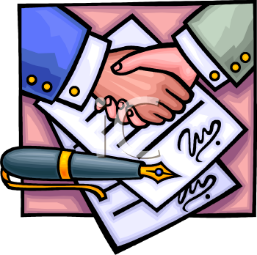 [Speaker Notes: The Partnership Agreement is focused on many important issues that are part of Person-Centered care. Most agreements include: 
Health and activity needs that promote quality of life for the person with dementia, 
Which staff and family members are involved, and 
What specific goals the partnership hopes to meet, as well as 
Which person-centered activities are most desirable.]
Partnership Agreements
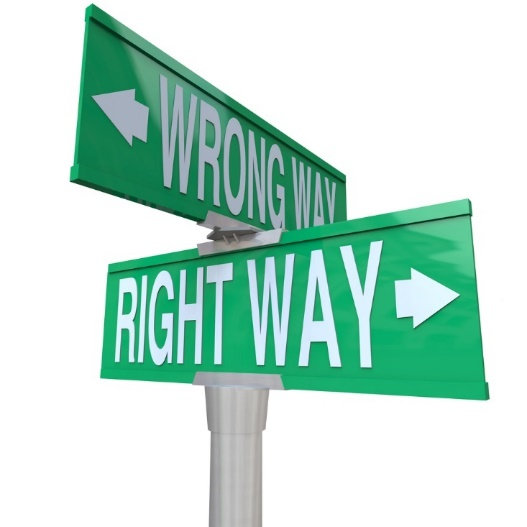 No “one right way”
Depends on lots of factors
Who is the provider? 
What is the setting/type of care?
What is the typical communication style or method?
Specific approaches to being Person-Centered may also vary
Apply values and principles to type of care
Use elements to guide practices
[Speaker Notes: As before, Partnership Agreements should be designed to fit the specific needs of the situation and the providers involved. There is no one right way to formulate an agreement and the partnership depends on many factors such as the provider, setting or type of care and the typical communication style.
 
In a similar way, there is no one “right” way to being person-centered in different care settings. The main goal is to apply the values and principles to care and use the elements to guide specific practices.]
Intervention Assessment Inventory
Person with dementia
Functional abilities?
Self care abilities?
Cognitive function?
Pleasurable activities?
Also consider . . .
Values
Preferences
Goals for care, treatment, engagement
Longstanding interests, history
Personality
Life experiences
Purpose
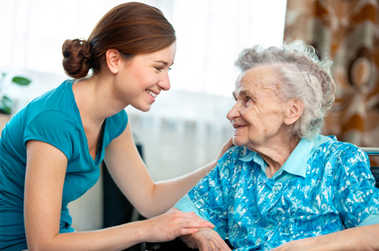 [Speaker Notes: Being person-centered relies on the same ideas that the Family Involvement in Care Intervention emphasizes about understanding current needs, and abilities of the person with dementia. 
	
That process involves reviewing functional abilities, personal interests, and also long-standing values, preferences, interests, personality and experiences that support person-centered care.]
Summary
Person-centered care is understanding and respecting long-standing habits, preferences and needs of the person with dementia
Person-centered = Person First
Values & principles: Dignity, respect, choice, engagement
Practices that make values & principles VISIBLE in care
Family involvement
Organizational “culture” that supports care practices
[Speaker Notes: In summary, person-centered care is understanding and respecting long-standing habits, preferences and needs of the person with dementia. Health care service providers can promote person-centered care in daily practices by understanding:
underlying values and principles of being person-centered,  
care practices that make these ideas “visible” in daily care, and 
the importance of organizational culture to support using principles and practices in care settings.]
Coming up next
Staying Person-Centered: Opportunities and Methods
[Speaker Notes: In our next presentation, Staying Person-Centered, we’ll talk about specific care approaches that help caregivers stay “person-centered” in daily care, including times when you don’t know the person well.]